Content
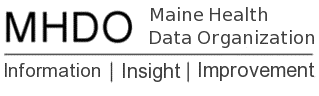 Mandated Reporting Update 
Legislative Update
Next MHDO Board Meeting
MHDO Board Meeting February  6, 2025
1
Reports Due to Legislature & Timelines
MHDO Board Meeting February 6, 2025
2
Reports Due to Legislature & Timelines
MHDO Board Meeting February 6, 2025
3
Legislative Update:  132nd LegislatureHealth Coverage, Insurance and Financial ServicesCommittee Members
MHDO Board Meeting February 6, 2025
4
Legislative Update
LD 310, Resolve, Regarding Legislative Review of Portions of Chapter 100: Enforcement Procedures, a Major Substantive Rule of the Maine Health Data Organization
Public Hearing 2/12/25
Working Titles (MHDO is monitoring as of 2/6/25) 
LR 293, An Act to Direct the Maine Prescription Drug Affordability Board to Assess Strategies to Reduce Prescription Drug Costs and to Take Steps to Implement Reference-based Pricing
LR 530, An Act to Change the Size and Composition of the Board of Directors of the Maine Health Data Organization
LR 919, An Act to Amend the Laws Governing Primary Care Reporting by the Maine Quality Forum and to Establish the Primary Care Advisory Council
LR 960, An Act to Measure and Report Unstaffed Hours for Patients Enrolled in MaineCare Waiver Programs
LR 984, An Act Concerning Health Care Cost Fairness
MHDO Board Meeting February  6, 2025
5
Legislative Update
LR 1430, Resolve, to Study the Costs and Funding of a Universal Health Care Plan for Maine
LR 1503, An Act to Protect Consumers from Hidden Fees and Ensure Transparent Pricing
LR 1522, An Act to Ensure That Rebates from Prescription Drug Manufacturers Are Passed on to Patients at Pharmacies
LR 1565, Resolve, Establishing a Legislative Study on Solutions Addressing Maine's Behavioral Health Workforce Shortage
LR 1772, An Act to Enhance Transparency and Value in Health Care Transactions
LR 1802, An Act Regarding Certain Mental Health Data
MHDO Board Meeting February  6, 2025
6
Legislative Update
LR 1899, An Act Relating to Health Care Transparency and the Maine Health Data Organization
LR 1900, An Act to Protect Consumers from Surprise Medical Bills
LR 1902, An Act to Protect the Uninsured from Health Care Discrimination and Guarantee Access to the Lowest Available Cost for Care
LR 2262, An Act Concerning Hospital Pricing
LR 2292, An Act to Protect Consumers by Increasing Transparency and Accountability in the Pharmaceutical Industry
Waiting to hear on status of Ch. 800, Uniform Reporting of Wholesale Acquisition Costs for Insulin (major substantive rule).  MHDO board provisionally adopted 11/7/2024
MHDO Board Meeting February  6, 2025
7
Next Board Meeting
Next Board Meeting Scheduled for April 3, 2025
No Public Hearing for proposed rule to carry out requirements in PL 2023, Chapter 584 (LD 1740), An Act to Protect a Patient's Access to Affordable Health Care with Timely Access to Health Care Prices
Public Hearing date TBD
MHDO Board Meeting February  6, 2025
8
Maine Quality Forum –Key Deliverables
Annual report on rate of healthcare associated infections in the State of Maine (completed in Q1 2025)
Project First Line Deliverables
Annual behavioral health care spending report
Draft Report to advisory committee week of February 10th
MHDO Board Meeting February  6, 2025
9